and Beyond
Year 15
MHC Annual Housing Conference
Compliance Monitoring/
Tax Credit Allocations
Beau Rivage, Biloxi MS
March 31, 2022
Overview
LIHTC Periods
Compliance Period
Extended Use Period

 Transitioning to Year 16 and Beyond
Monitoring changes

 What Happens After Year 15?
Right of First Refusal
General Partner Option to Purchase
Continued Compliance Sale
Compliance Termination Sale (i.e., Qualified Contract)
Resyndication
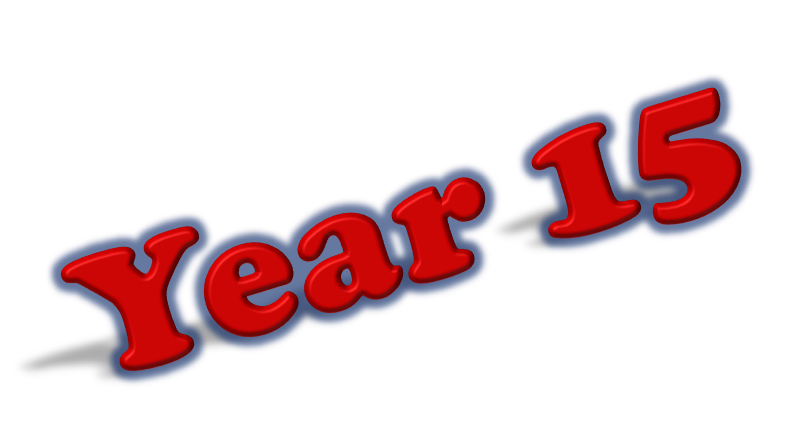 and Beyond
Affordability Periods
Affordability Period:  Compliance
Compliance Period

The first year of the Compliance Period is the first year in which the owner claimed credits. 
The first year must be either the year the building(s) are placed in service, or at the owner’s election, the year following placed in service.
All requirements of IRC Section 42, including the 1.42-5 monitoring regulations, are in effect during the 15-year compliance period.
Affordability Period: Extended Use
Extended Use Period

IRC Section 42(h)(6) establishes that buildings are eligible for the credit only if there is a minimum long-term commitment to low-income housing.
The document that evidences this commitment is called the Declaration of Land Use Restrictive Covenants for Low Income Housing Tax Credits (Declaration). 
The Declaration is recorded in the respective Chancery Clerk’s office and “runs with the land” regardless of subsequent changes in ownership.
Affordability Period: Extended Use
Extended Use Period

Extended Use Period means the period:
	1. Beginning on the last day in the compliance period on which such 	    building is part of a qualified low-income housing project, and
	2. Ending on the later of:
		a. The date specified by MHC in the Declaration; or
		b. The date that is 15 years after the close of the compliance 		    	period.
Affordability Period: Extended Use
Exceptions To The Extended Use Period

Legitimate foreclosure or deed in lieu; or for developments that have not waived this right;
MHC is unable to present a qualified contract pursuant to IRC Section 42h(6)(F)
Affordability Period: Extended Use
Exceptions To The Extended Use Period

Termination of an extended use agreement due to foreclosure or deed in lieu, or for failure to present a qualified contract cannot commence until the close of the three-year period following such termination along with adhering with the following:

	1. No eviction, lease non-renewal, or termination of tenancy of an     	      	    	    existing tenant of any low-income unit other than for good cause; and
	    	    
	2. Any increase in the gross rent with respect to such unit not otherwise 	  	    	    permitted by the applicable rent limits.
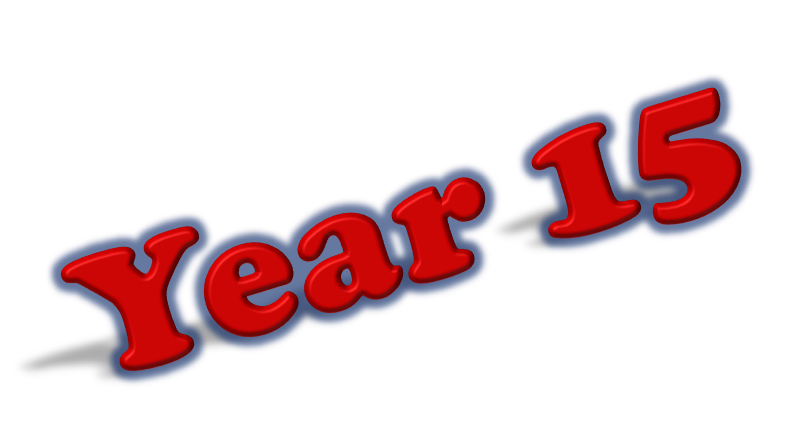 and Beyond
Transitioning to Year 16 and Beyond
TRANSITIONING TO YEAR 16 AND BEYOND
The Housing Credit Program is the largest federal resource for creating and maintaining affordable housing.

The Housing Credit Program facilitates partnerships between mission-driven nonprofit organizations and for-profit investors to generate affordable rental housing for low-income families across the country.

The program has helped to finance nearly 3.5 million affordable homes since 1986.
TRANSITIONING TO YEAR 16 AND BEYOND
Establish policy that reflects the terms of the LURA after the 15-year compliance period has expired by:

Creating reasonable and less frequent inspection criteria; and
Redefining some of the reporting and eligibility criteria as summarized in Chapter 8 of the Compliance Monitoring Plan.

It is hoped that it will be administratively easier and less costly for owners and managers to operate tax credit properties and maintain compliance when the tax benefit is no longer available.
TRANSITIONING TO YEAR 16 AND BEYOND
The objective is after year 15, compliance can be achieved much easier, but the spirit of the program is not compromised, and the housing will continue to serve the people for whom the program was intended.
TRANSITIONING TO YEAR 16 AND BEYOND
IRC Section 1.42-5 contains the regulations for agencies’ compliance monitoring during the initial 15-year compliance period.

These regulations do not require agencies to monitor according to these regulations during the extended use period.

IRS officials and other experts have indicated that agencies may not report noncompliance to the IRS after the initial 15-year compliance period is over.

The tax benefit to the owner is exhausted and the IRS can no longer recapture or disallow credits.
TRANSITIONING TO YEAR 16 AND BEYOND
Based on the requirements of the extended use period specified in IRC Section 42 regulations and in the LURA, MHC has the authority to establish different criteria for:
	1. Eligible/ineligible student households;
	2. Available unit rule;
	3. Unit transfers; and
	4. The process for performing annual recertifications during the 		    extended use period.
TRANSITIONING TO YEAR 16 AND BEYOND
Establishing different criteria for the four items on the previous slide is allowed if the following continues:
	1. Income and rent restrictions;
	2. General use requirements (fair housing);
	3. Section 8 acceptance;
	4. Minimum set-asides;
	5. Applicable fraction; and
	6. Initial and annual recertifications.
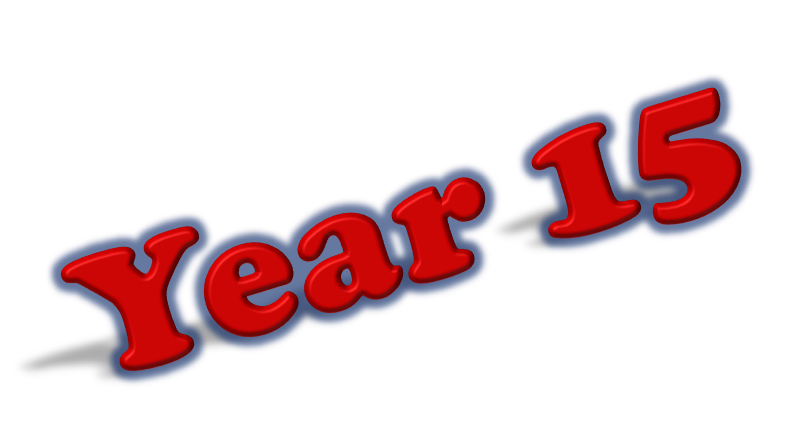 and Beyond
What Happens After Year 15?
Right of First Refusal
What Happens After Year 15?
The Housing Credit Program, through Internal Revenue Code (IRC) Section 42(i)(7), offers nonprofit general partners a “Right of First Refusal” (ROFR).  

The ROFR can be used to obtain eventual ownership of the property at a minimum purchase price equivalent to the outstanding debt plus taxes.

The provision allows nonprofit general partners to gain ownership of Housing Credit properties as their investors exit after 15 years once the investor has claimed all Housing Credits and before the program’s rent restrictions expire.
Right of First Refusal
For most of the Housing Credit program’s history, the vast majority of participating nonprofit sponsors have secured the transfer right, exercised it, and obtained full ownership to continue to operate the property as affordable housing in accordance with their missions.

A ROFR is not unique to the Housing Credit program and is often used in common real estate transactions when afforded by a local ordinance.
Right of First Refusal
The common law ROFR is triggered by an enforceable, bona fide offer of purchase from an unrelated third party.

When this offer is made, the relevant party (often a City, designated development partner, or in rare instances the tenants) is given the opportunity to match the third party’s offer price and purchase the property themselves.
Right of First Refusal
The ROFR in the Housing Credit program differs in that the price is not based on a third party’s offered price, but on the sum of the property’s outstanding debt plus taxes, as specified in the federal statue.

The challenges to general partner’s project-transfer rights are focused on the ROFR.  The ROFR can be used by the nonprofit to obtain full ownership of a property by purchasing the investor stake once the tax credits have been fully claimed, often at Year 15.
Right of First Refusal
Recently, sources of outside capital have acquired the control of investor partnerships in Housing Credit developments and begun systematically challenging general partners’ project-transfer rights, disrupting the normal investor exit process in hopes of generating windfall returns.

This has led to a growing number of troubling legal disputes and litigation that both drains the general partner’s resources and threatens the long-term affordability of housing tax credit developments.
Right of First Refusal
By disputing the transfer of property to the nonprofit general partner through the ROFR, private investors are threatening to extract profits from the nonprofit and Housing Credit program.

Private investors leverage a profitable cash payment or the sale of the affordable property in return for leaving the partnership, recognizing that most nonprofits do not have the resources to litigate these issues in court.
Right of First Refusal
The use of scarce funds for payments from the nonprofit to the private sector is contrary to the original intent of the Housing Credit program.

This detrimental process diverts resources that otherwise would be devoted to resident services, building maintenance and related affordable housing initiatives.
Right of First Refusal
In some cases, limited partners take properties through the Qualified Contract process, ending the affordability restrictions entirely.

In high-cost rental markets, rising property values have created an increasing opportunity for investors to profit far beyond the original expectations and congressional intent.
Right of First Refusal
Investor Tactics for Challenging GP Project-Transfer Rights

Disputing the conditions and scope of transfer rights
Delaying, obstructing and disagreeing with related valuations
Refusing to consent to refinancing, either outright or by placing significant conditions on consent
Disputing fee calculations
Arguing over typographical errors
Asserting alleged breaches of partnership duties from many years prior, including by arguing that rents should have been set higher to maximize profits
Right of First Refusal
Protecting Future Housing Credit Developments By Nonprofit Developers

Protective Language in ROFR – require partnership agreement language with certain features that ensure the ROFR will be recognized on behalf of the nonprofit grantee (Letter of Intent from a qualified equity provider that provides for a ROFR with listed features that protect the interests of nonprofit grantee within the confines of Section 42(i)(7) of the Internal Revenue Code)
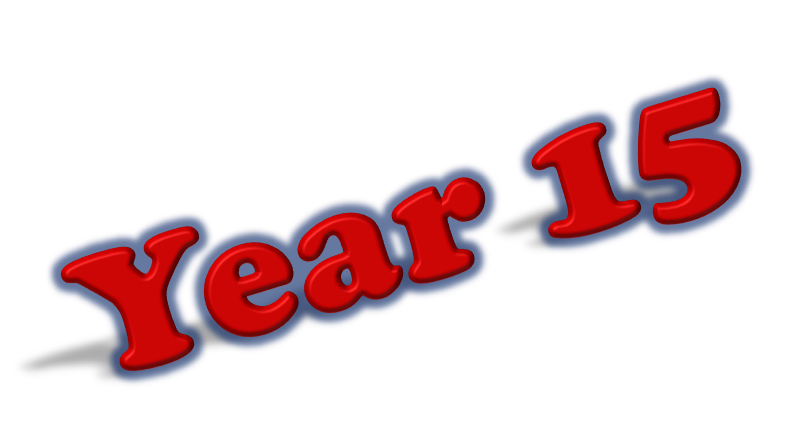 and Beyond
What Happens After Year 15?
General Partner Option to Purchase
GP Option to Purchase
GP Option to Purchase
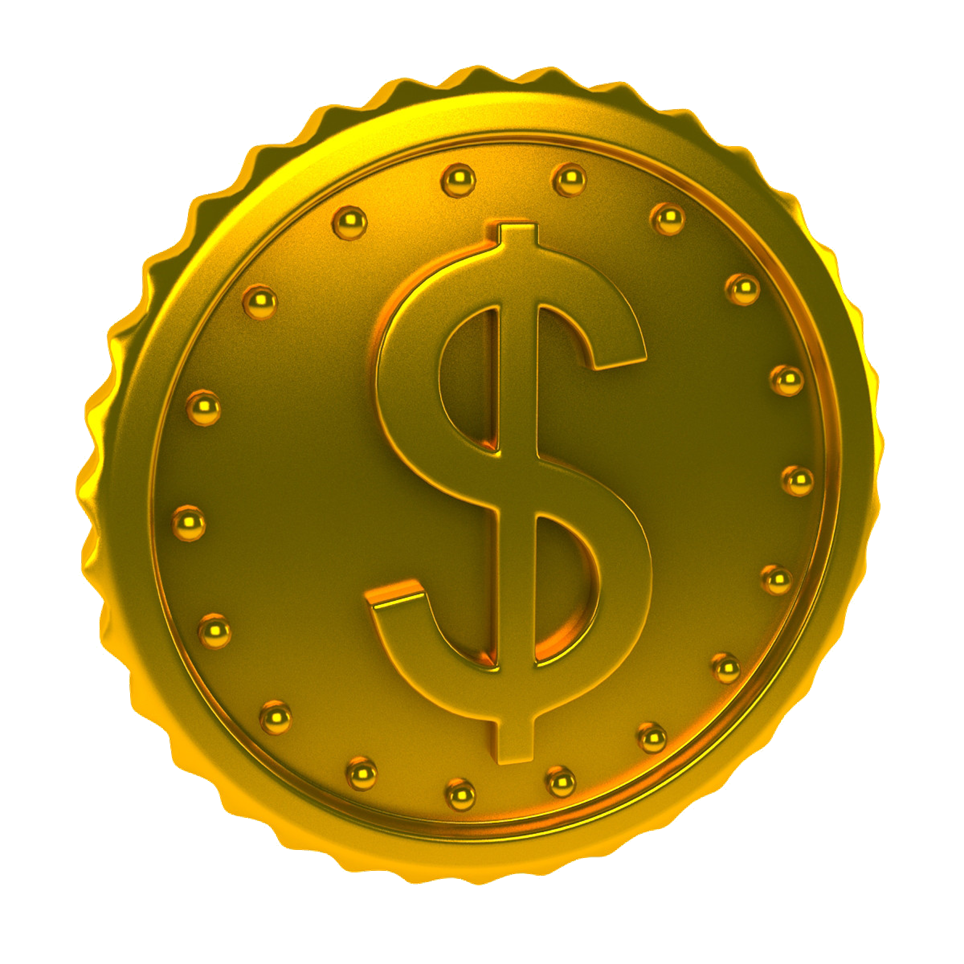 11 12 13 14 15
1  2  3  4  5  6  7  8  9  10
Credit Period
After Year 15, credits are no longer at risk of recapture
Compliance Period
GP Option to Purchase
Why Do LPs want to Sell at Year 15?

Credits are used up after 10 years
Recapture is no longer a possibility
Syndicators wanting to avoid tax reporting and other administrative burdens
Investors avoid tax losses from operations after year 15
GP Option to Purchase
Terms of the sale of LP interest to the GP

Terms of sale makes a difference for the ability of the property to continue to operate as affordable housing in good condition
If the GP is required to finance a sales price that exceeds the property’s outstanding debt, that will limit the cash flow that is available for operating the property and meeting its capital needs over time

Commonly, GPs acquire the LPs’ interest in return for assuming the obligations of all the existing debt on the property.
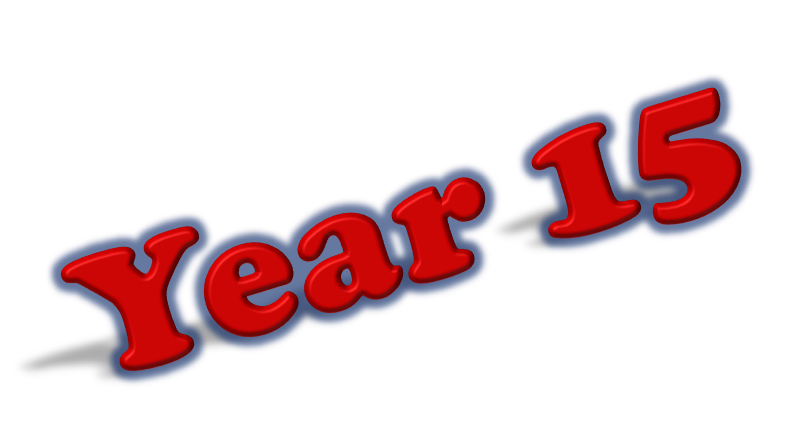 and Beyond
What Happens After Year 15?
Continued Compliance Sale/Compliance Termination Sale
Continued Compliance Sale
Partnership agreements often provide the limited partner with the right to require the partnership to sell the project subject to the extended use agreement (LURA)
Compliance Termination Sale
IRC Section 42(h)(6) allows the limited partner to ask the partnership to request that the credit agency (i.e., MHC) arrange for the sale of the project pursuant to the “qualified contract” process. If such sale cannot be completed, the extended use agreement may be terminated.
Compliance Termination Sale
Qualified Contract
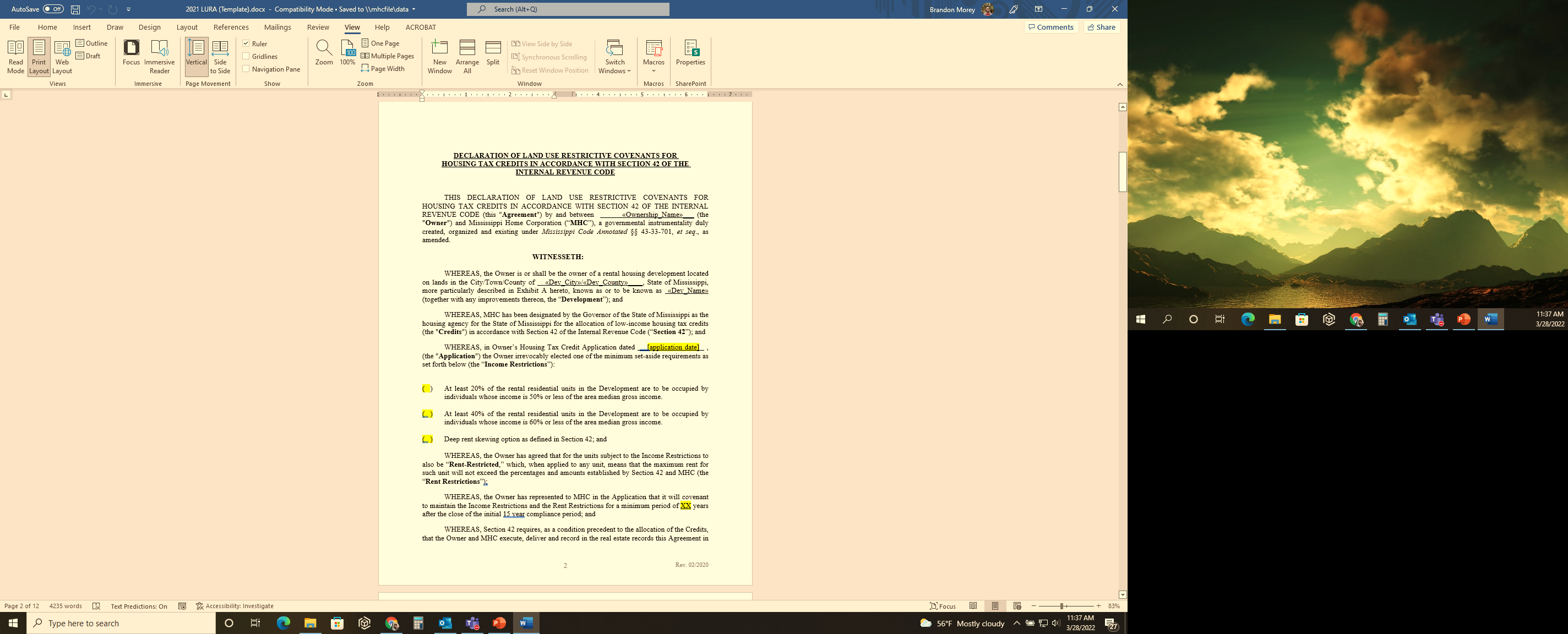 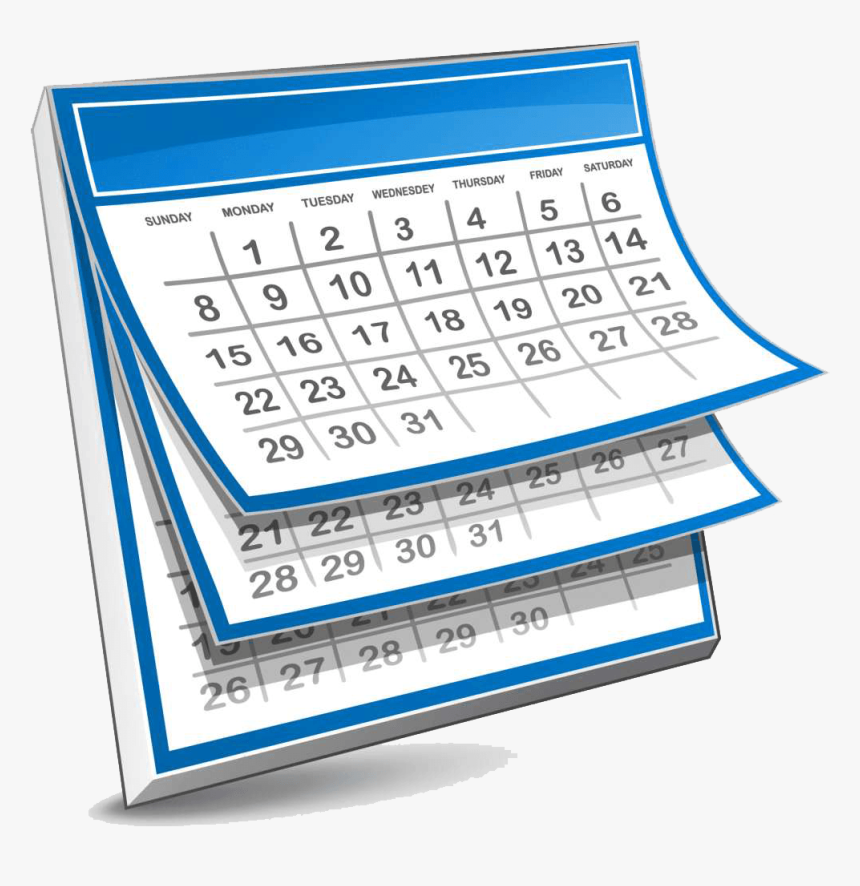 Market Rate
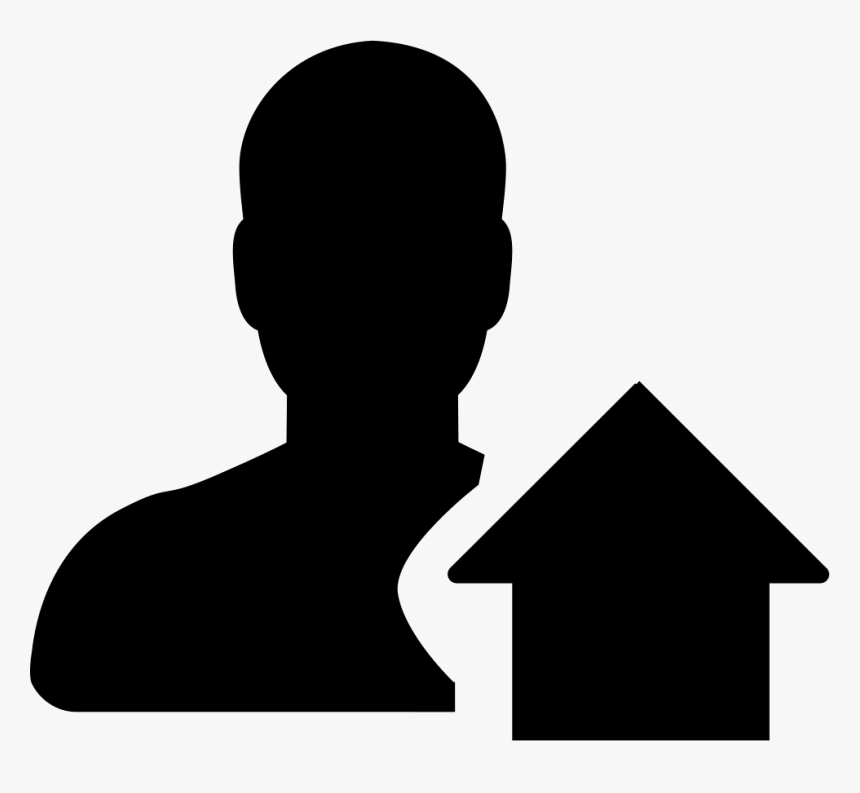 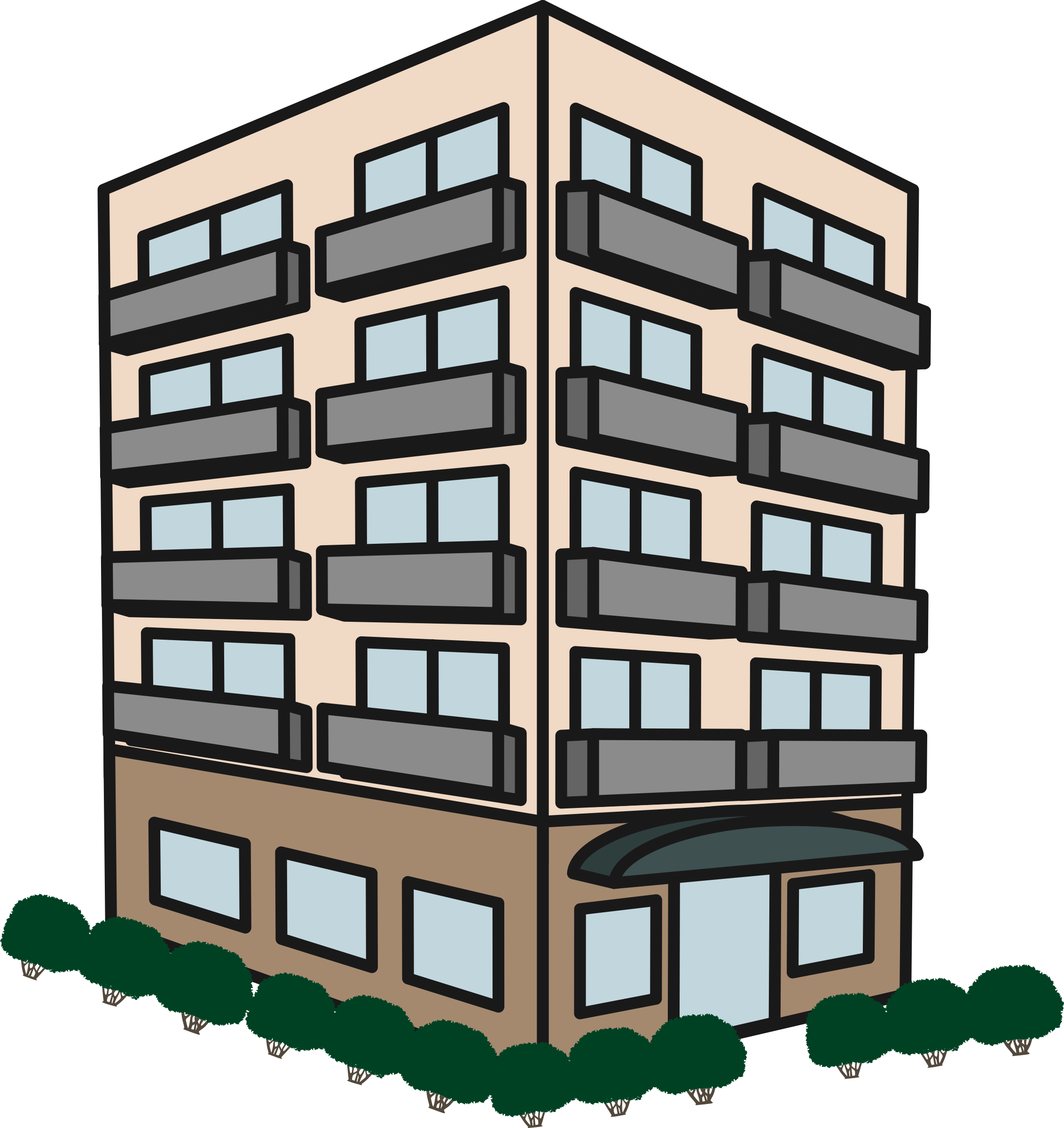 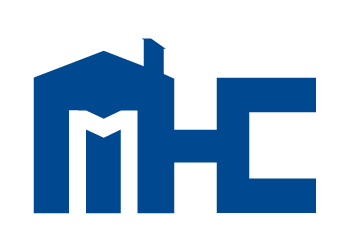 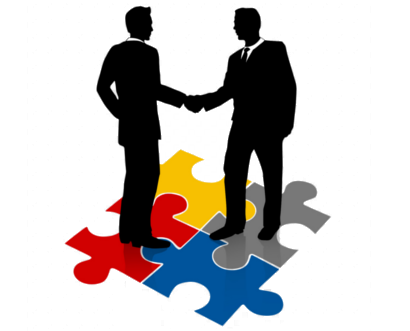 Compliance Termination Sale
Depending on the extended use agreement, state agencies may require owners to postpone their right to a qualified contract and extend the affordability period for up 40 years beyond the end of the compliance period.
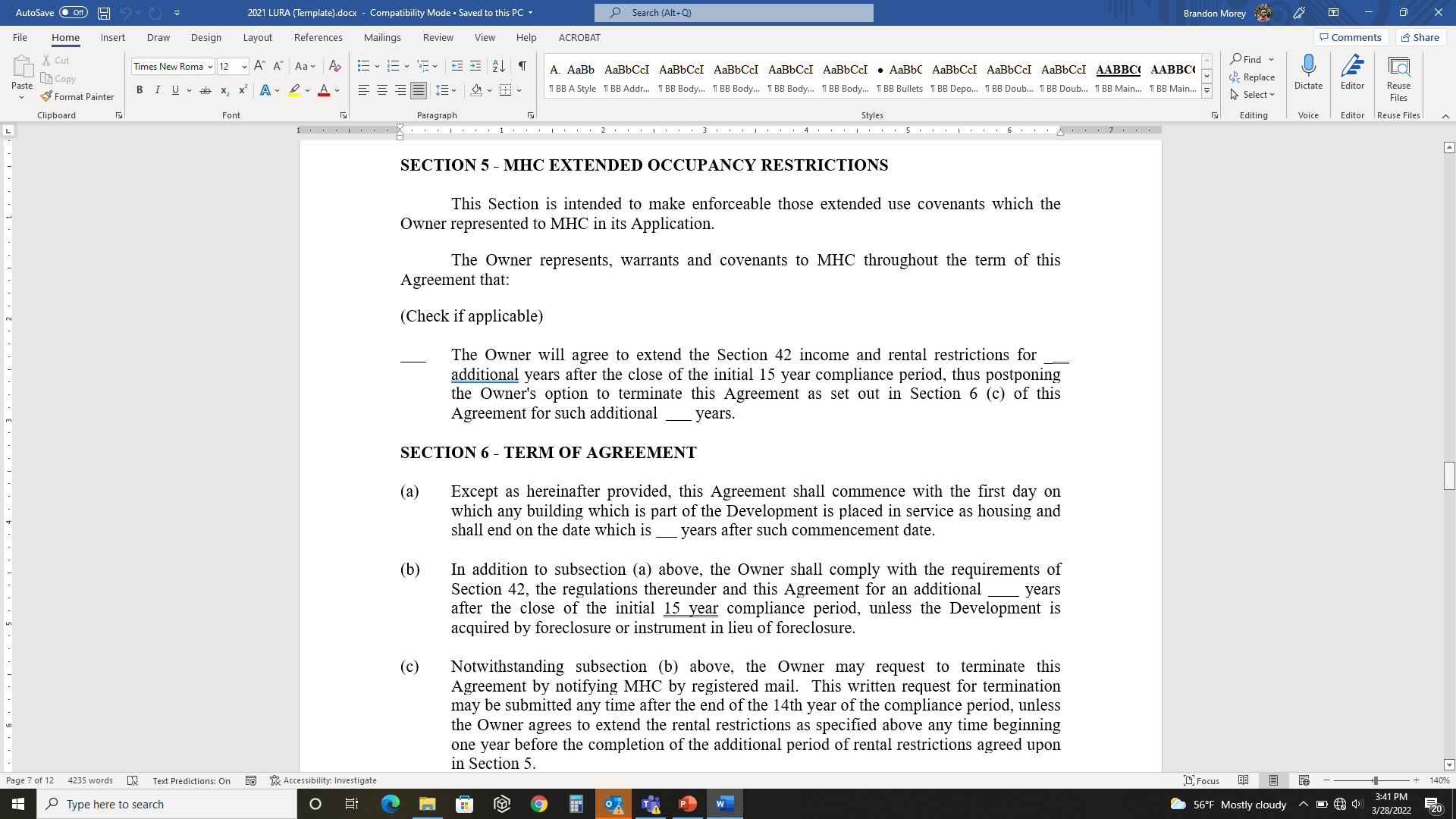 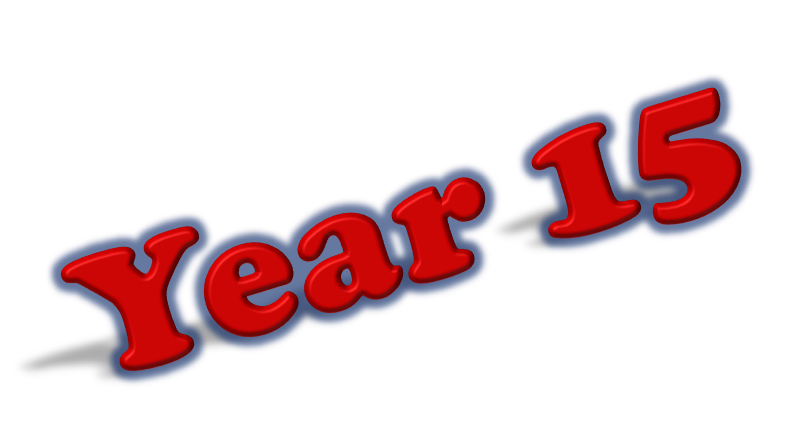 and Beyond
What Happens After Year 15?
Resyndication
Resyndication
Resyndication is an industry term used to describe a subsequent allocation of Low Income Housing Tax Credits on a qualified project that served as LIHTC Housing.
Year 15+
Year 12
Year 1
Year 8
Year 5
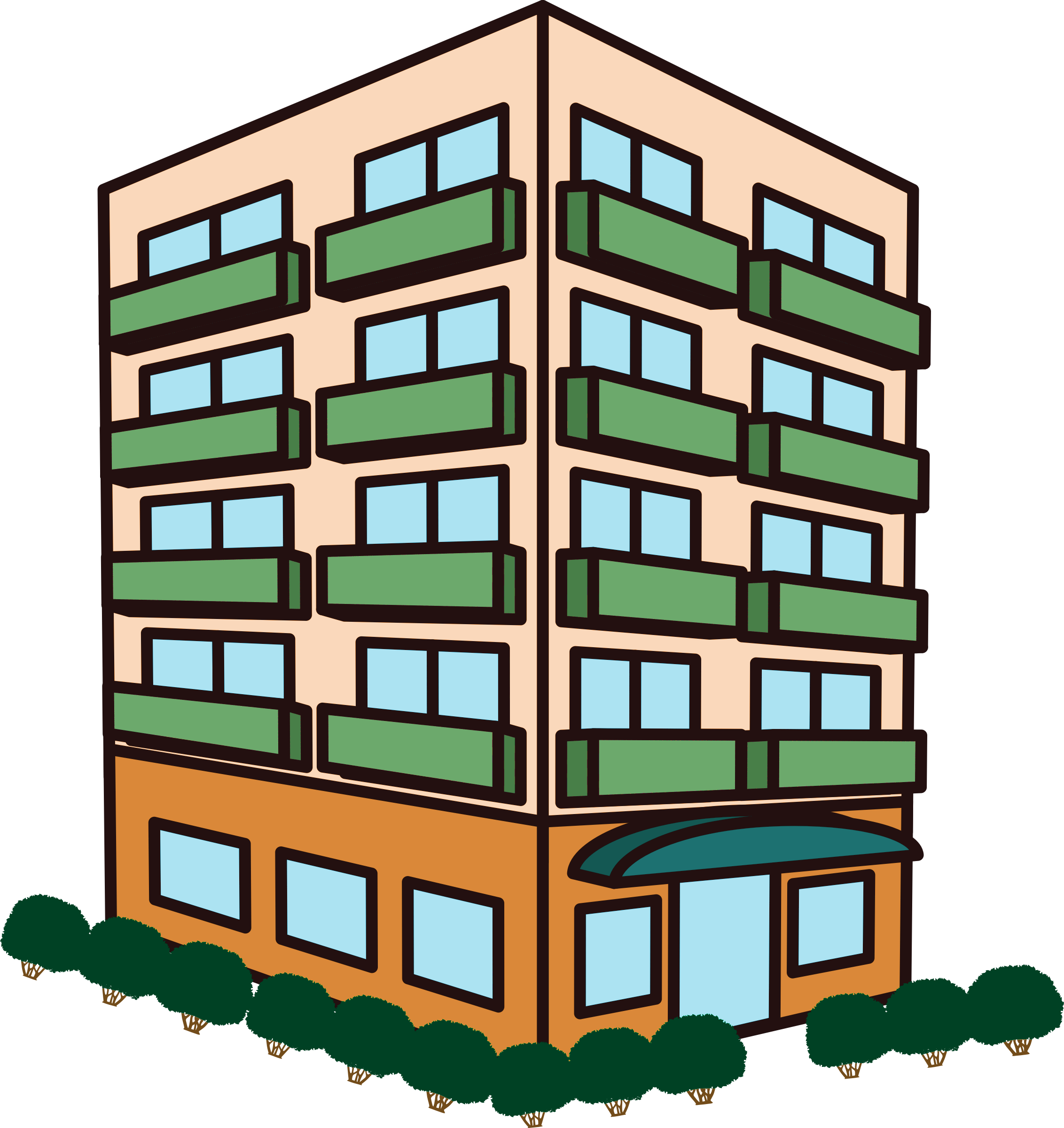 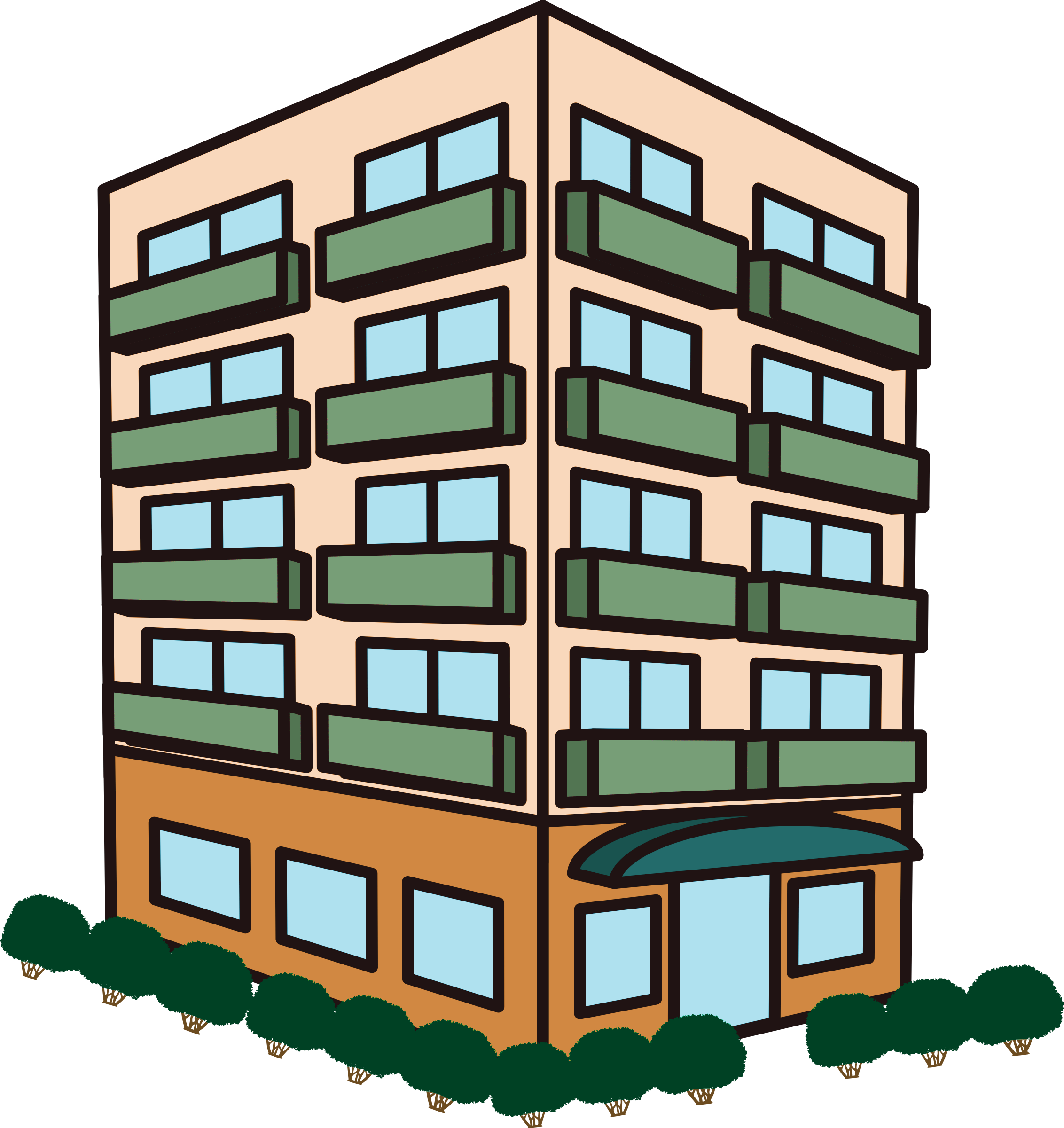 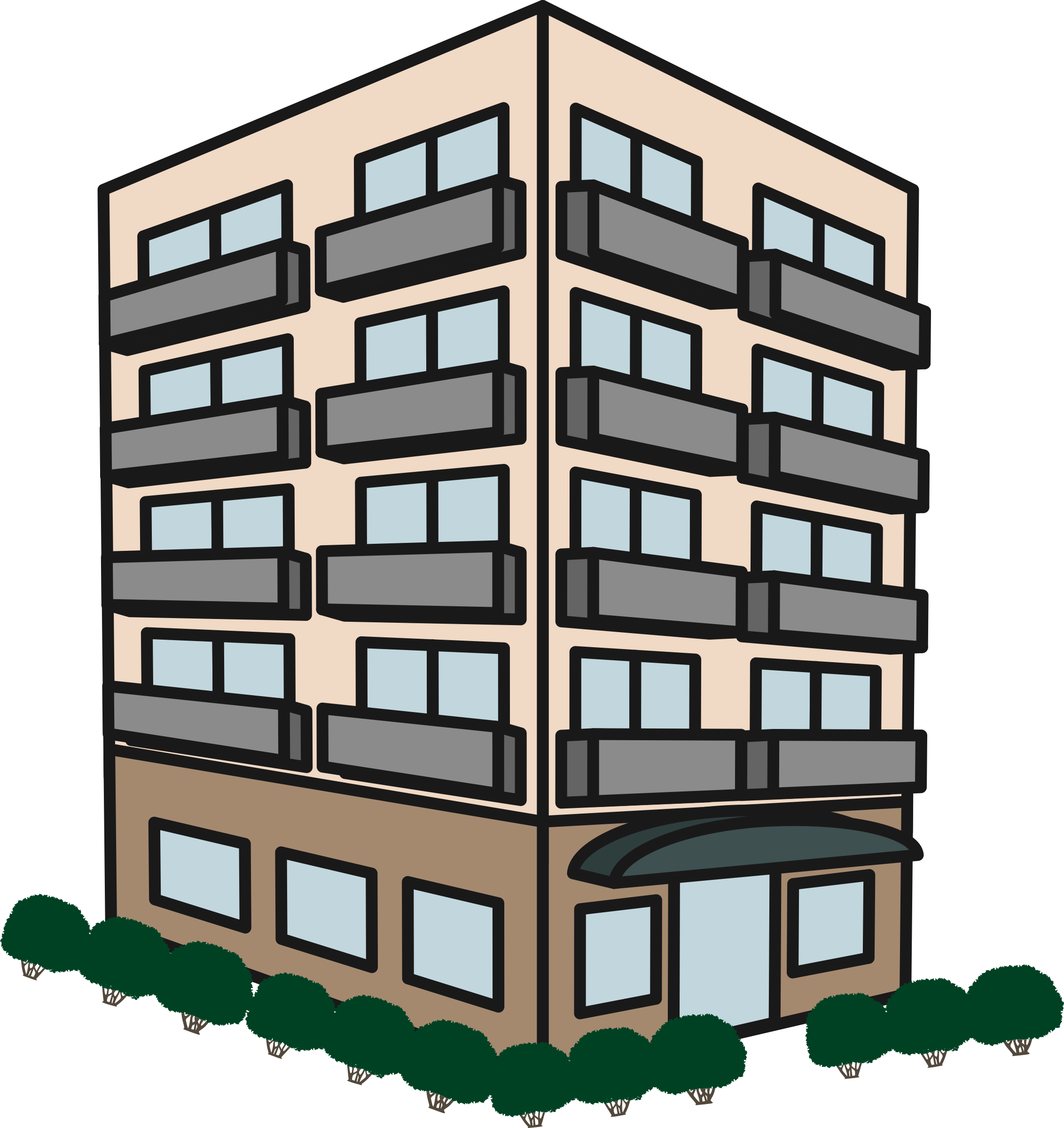 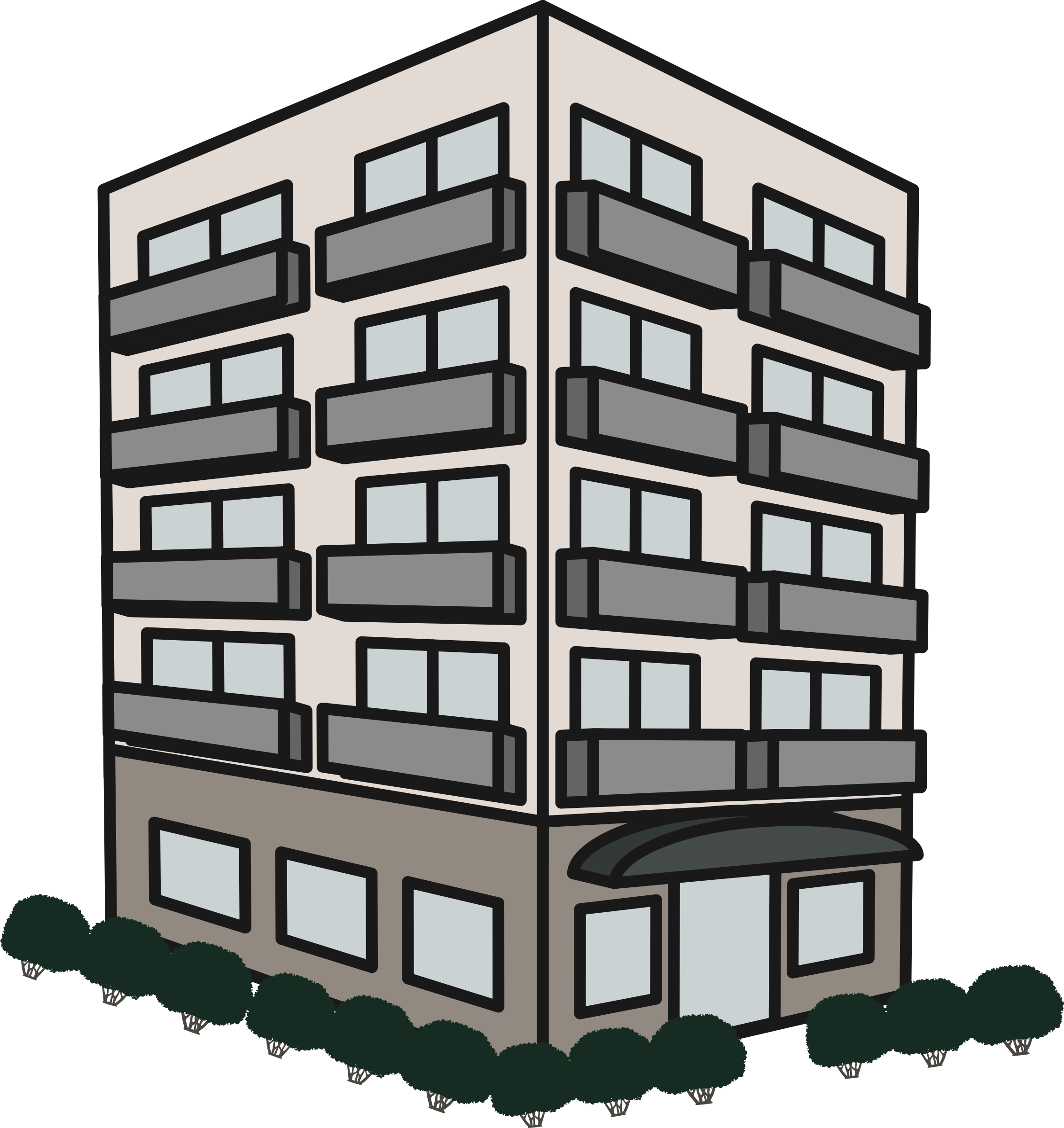 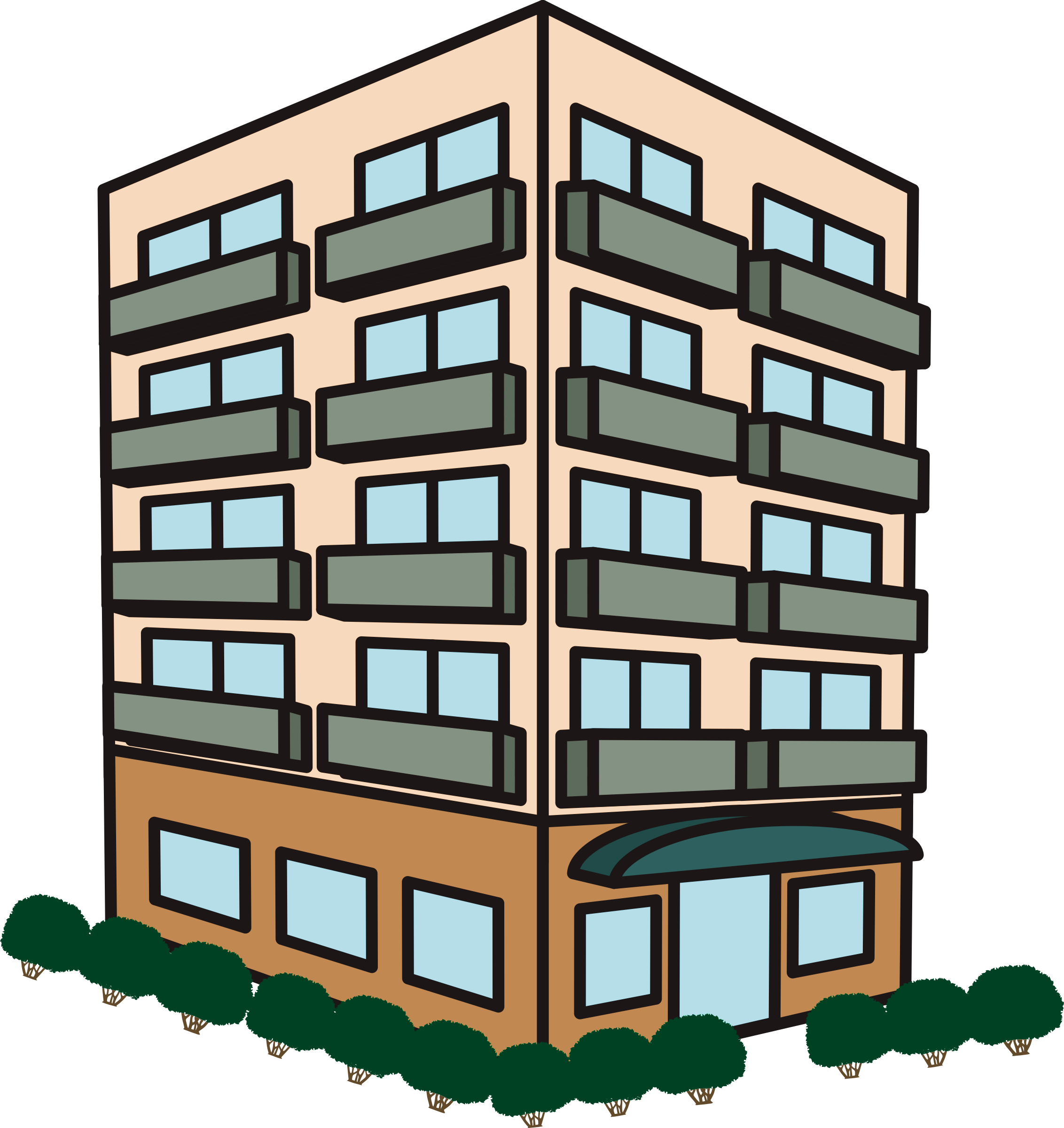 Resyndication Restarts the Clock
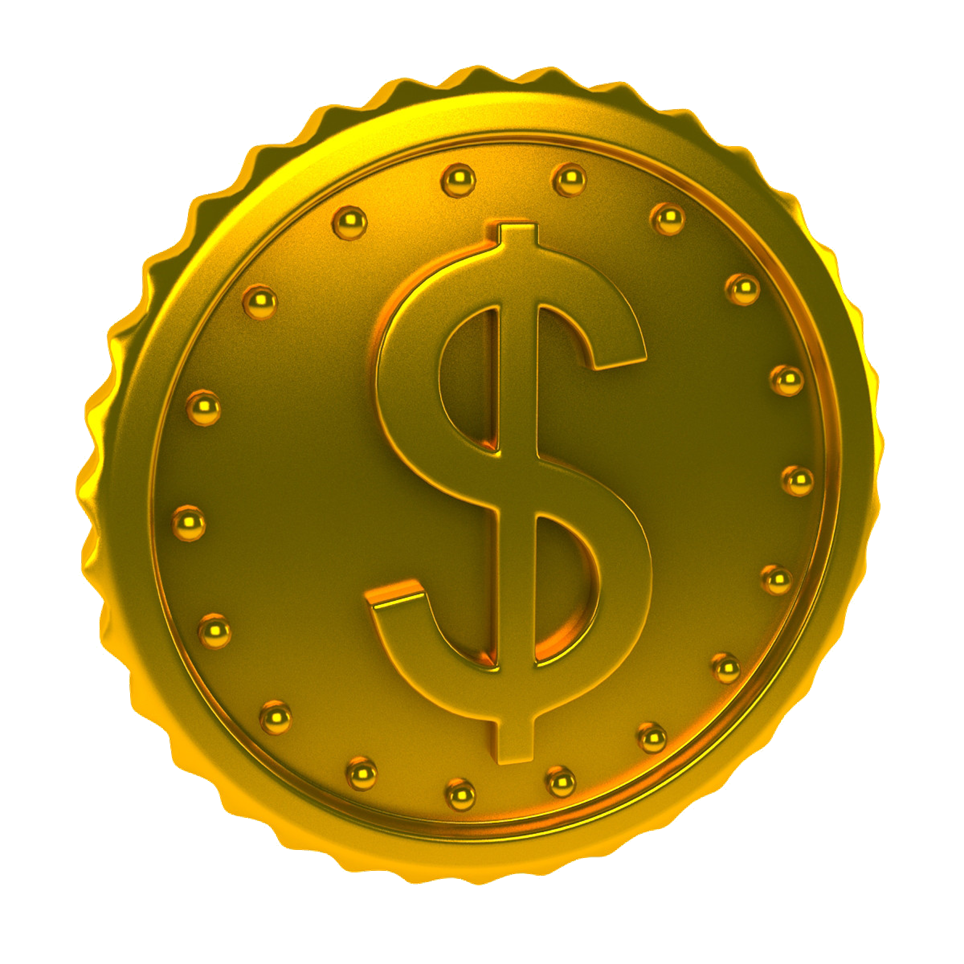 Resyndication
Factors that may contribute to Resyndication:

Dealing with major capital needs
Competing  with newer housing
Rescuing the property from financial distress
Earning profits for the owners
Accepting ongoing reporting requirements use restrictions
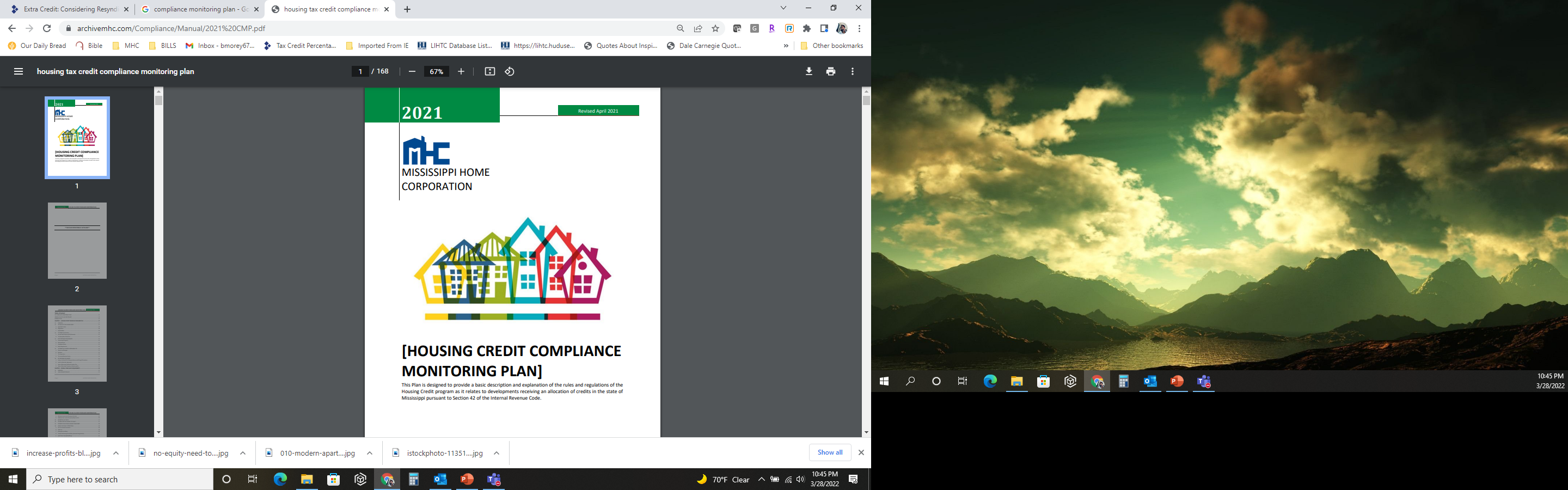 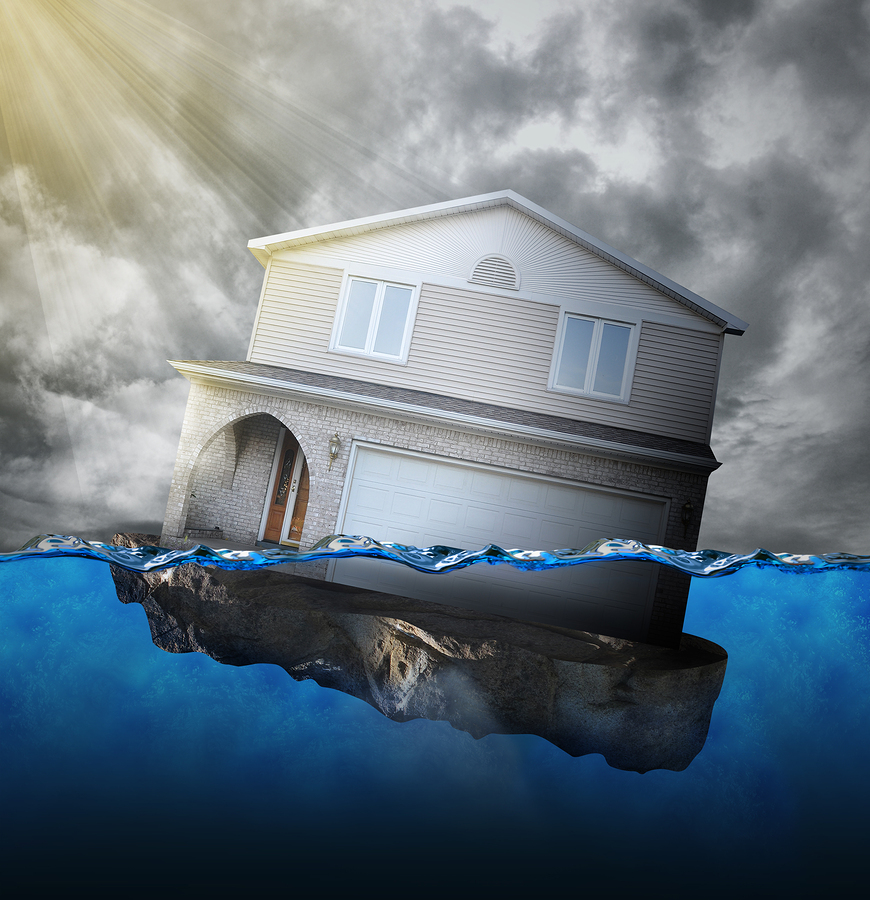 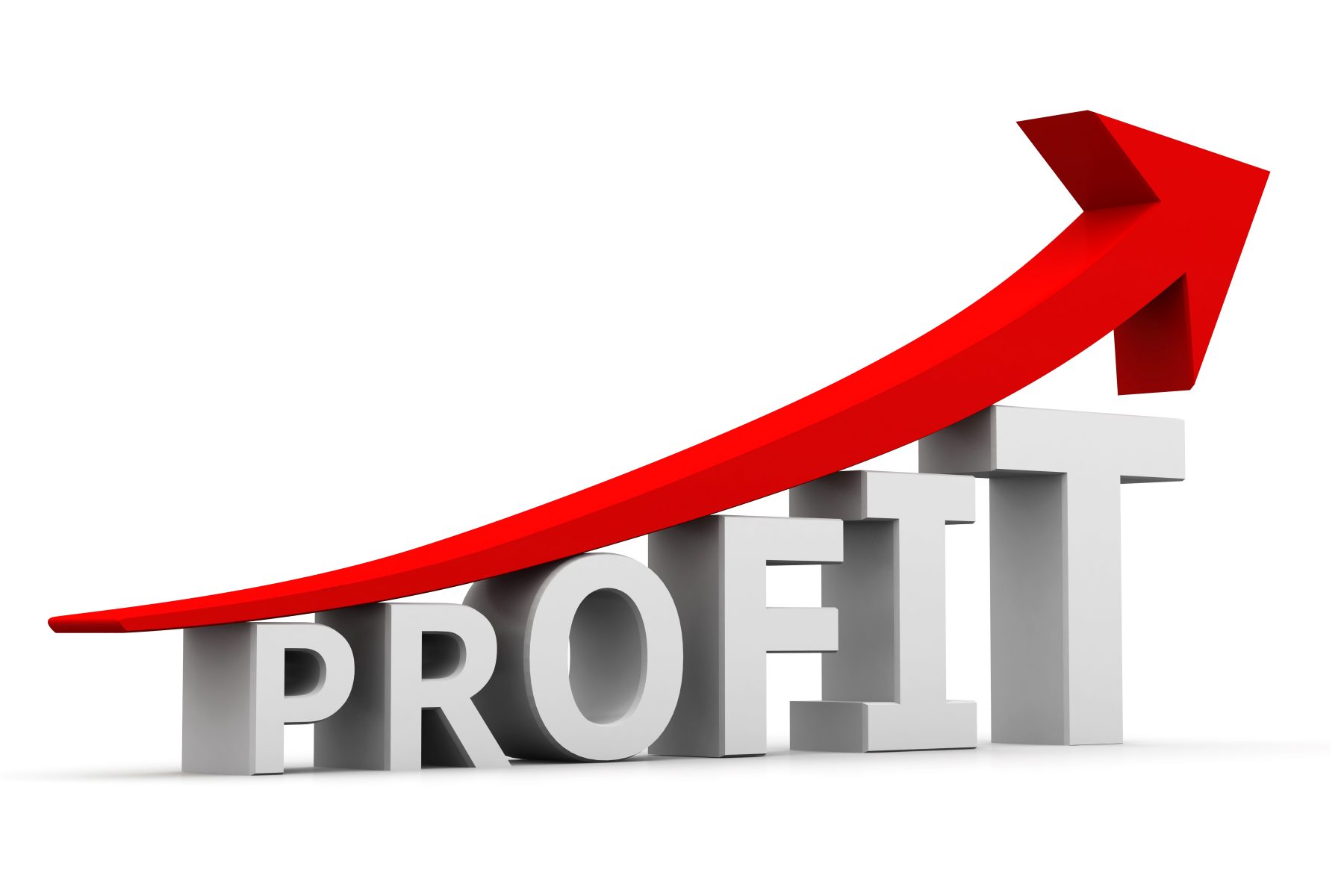 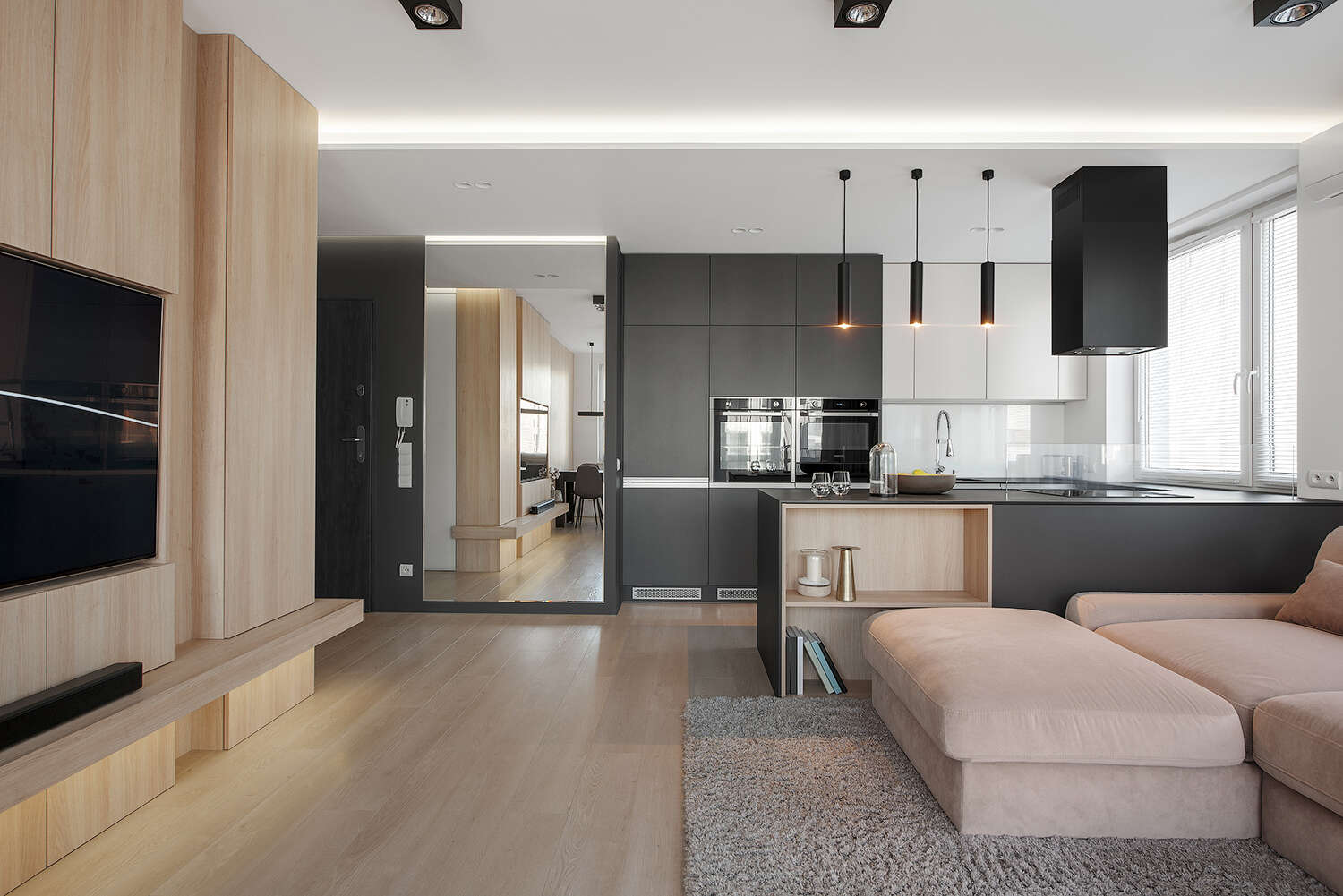 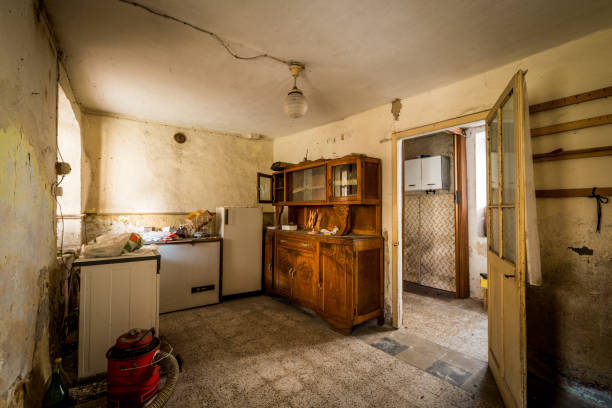